Watercolor Cards Unit
Art with Ms. Gay
Project Guidelines:
You will be creating a watercolor card. This can be a “thank you” card for a teacher (or anyone else), a late Mother’s Day card, or a Father’s Day card.
You may practice as much as you would like. I will provide watercolor paper and card stock for mounting the watercolor paintings on.
You will need to show me two practice paintings before receiving your final paper. 
You may want to review the techniques we learned in the fall (wet-on-wet, salt, crayon resist, etc.)
Final cards are due by Thursday, May 19th. You will  not turn these in—you will only show them to me and then take them home/give them away. I will enter the grade once I see your finished card. 
You may have your final card graded before the due date for this project if you would like to have extra time to work on your Genius Hour project.
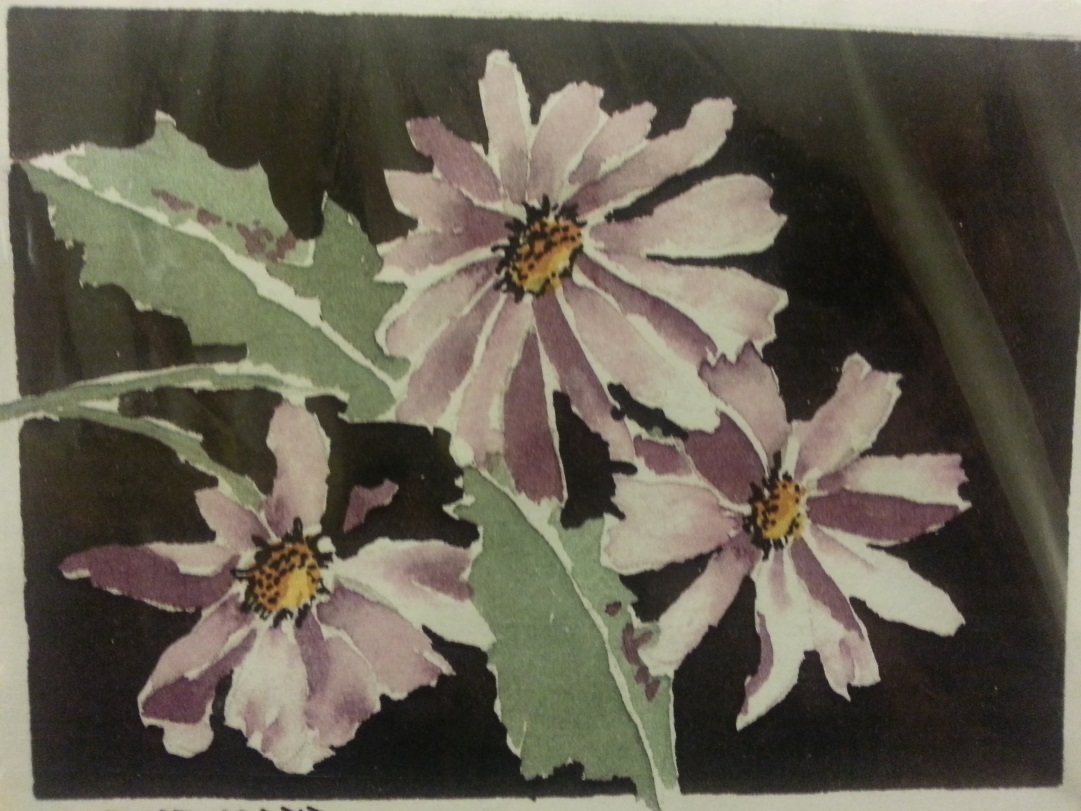 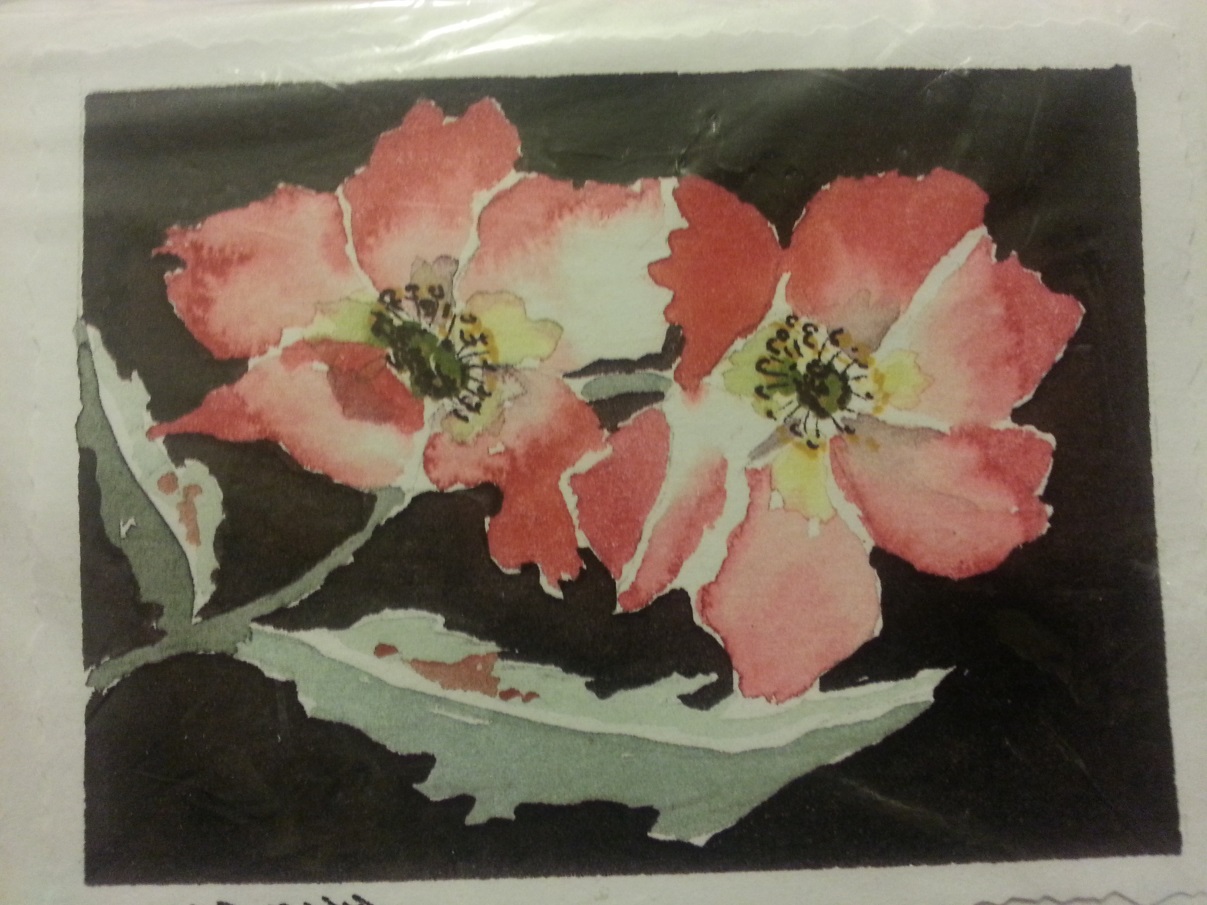 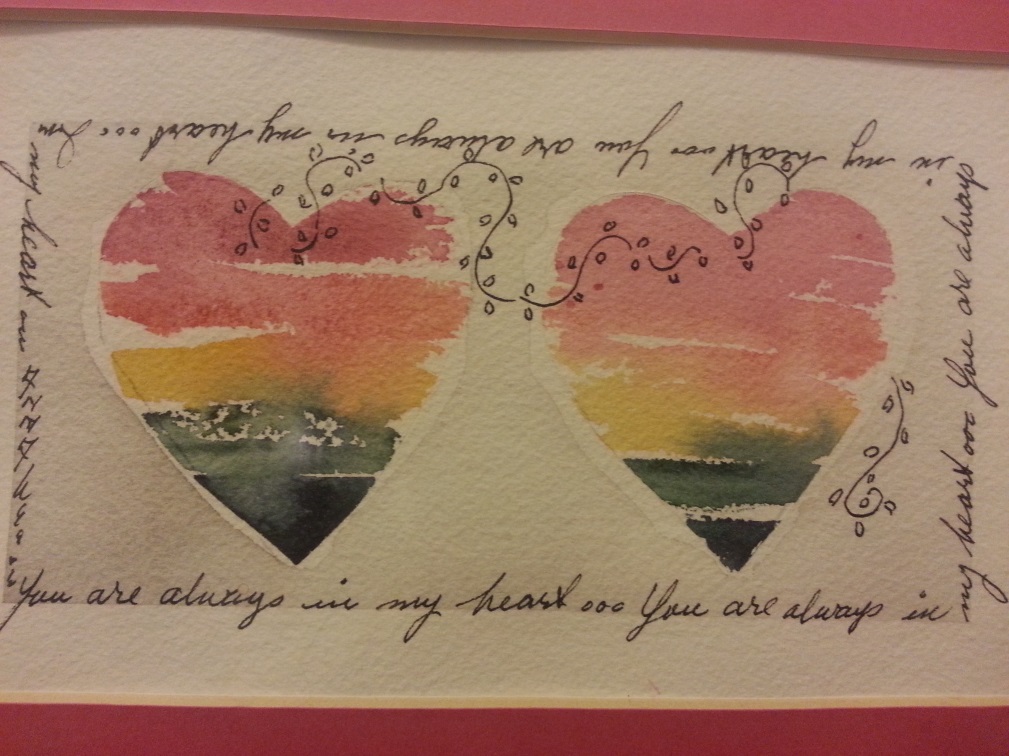 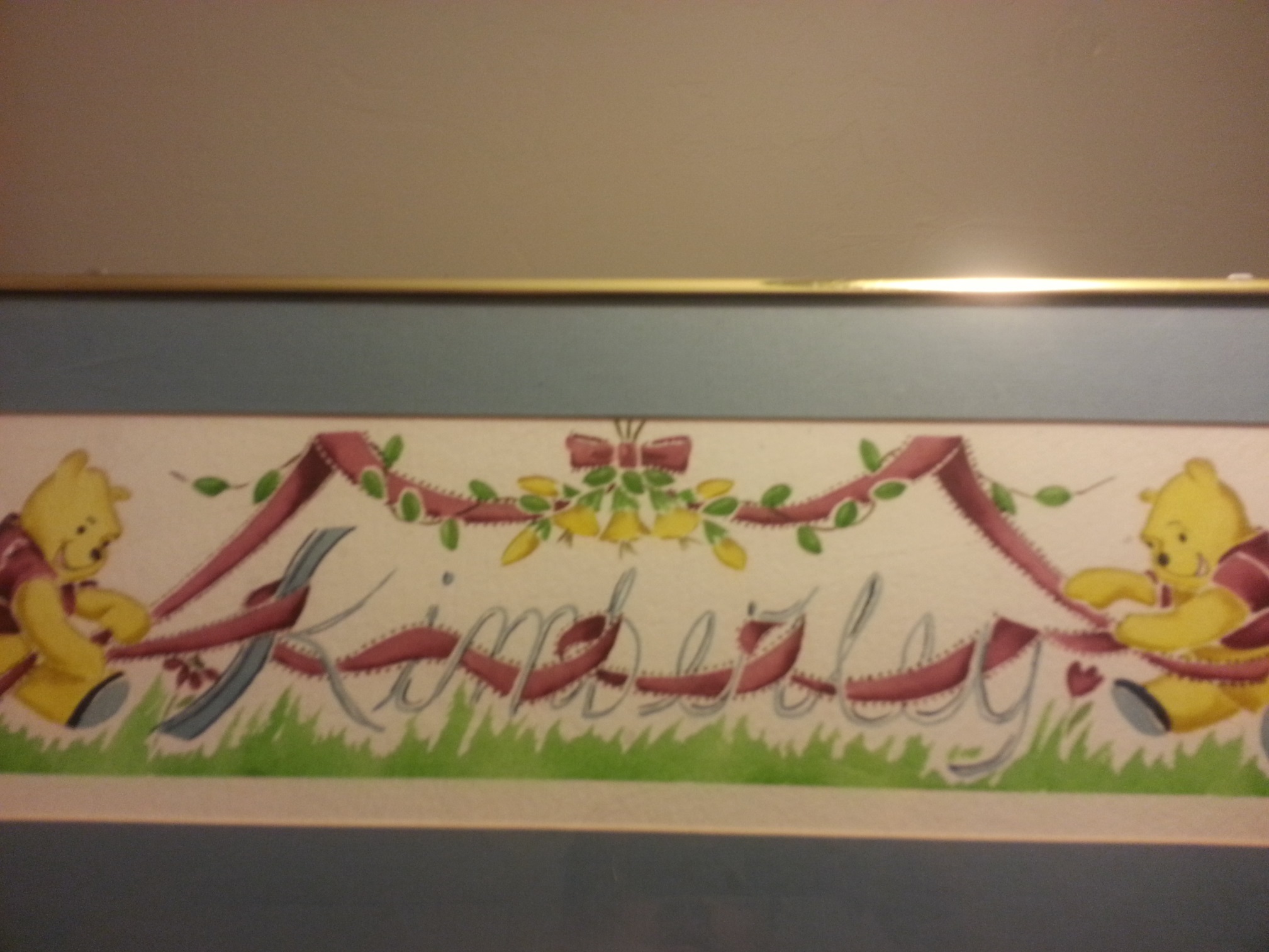 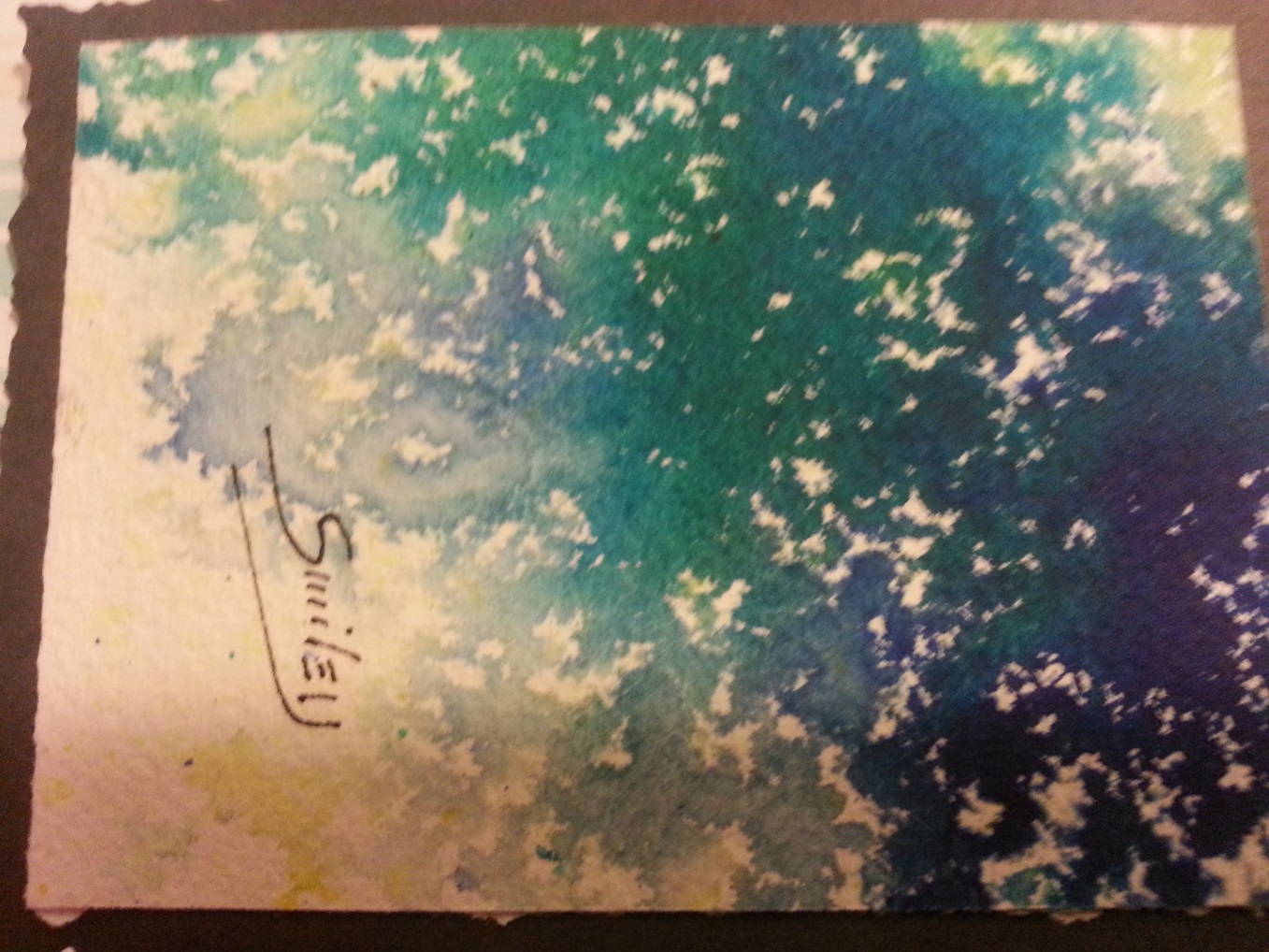 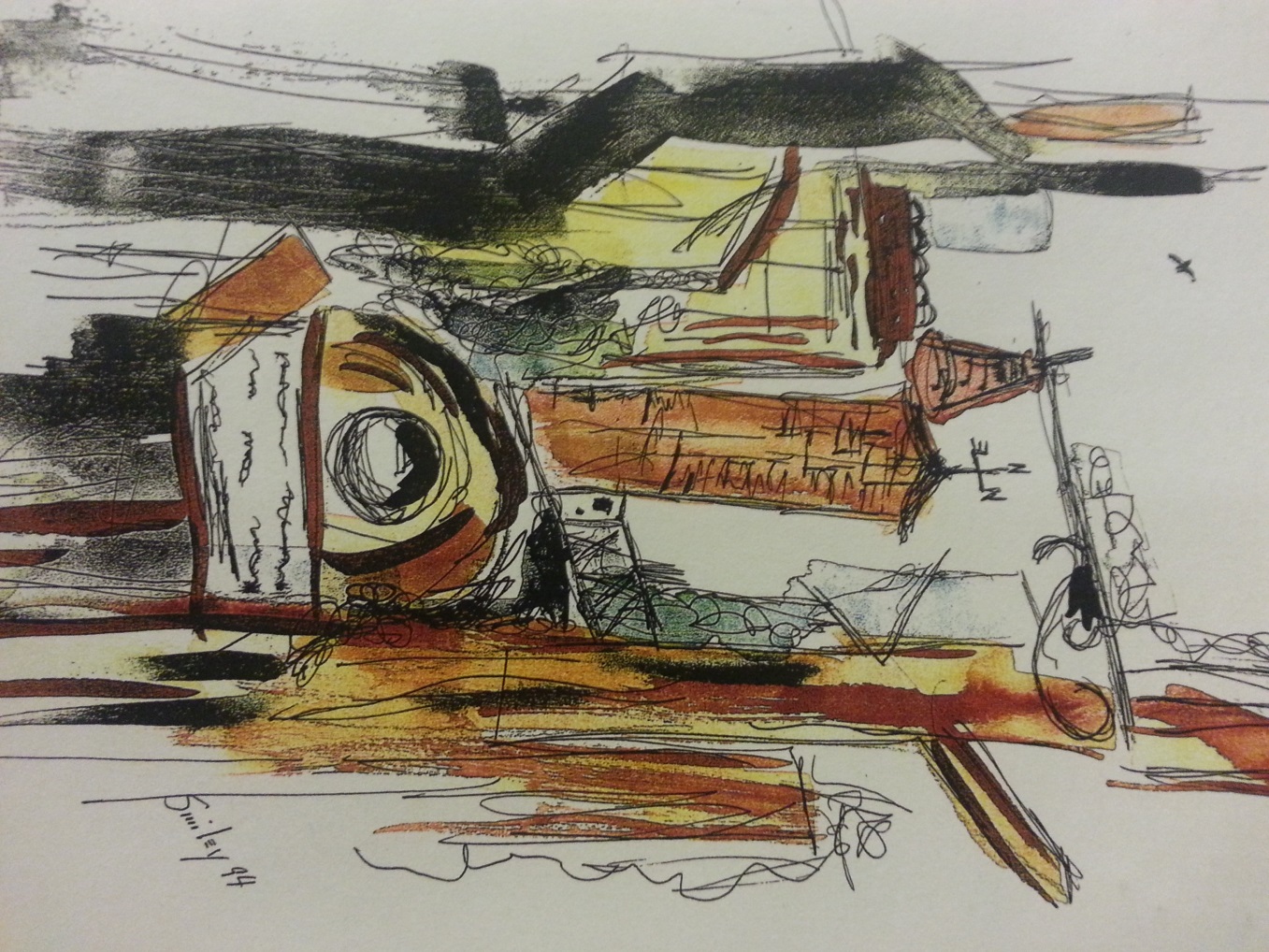 Unit Agenda